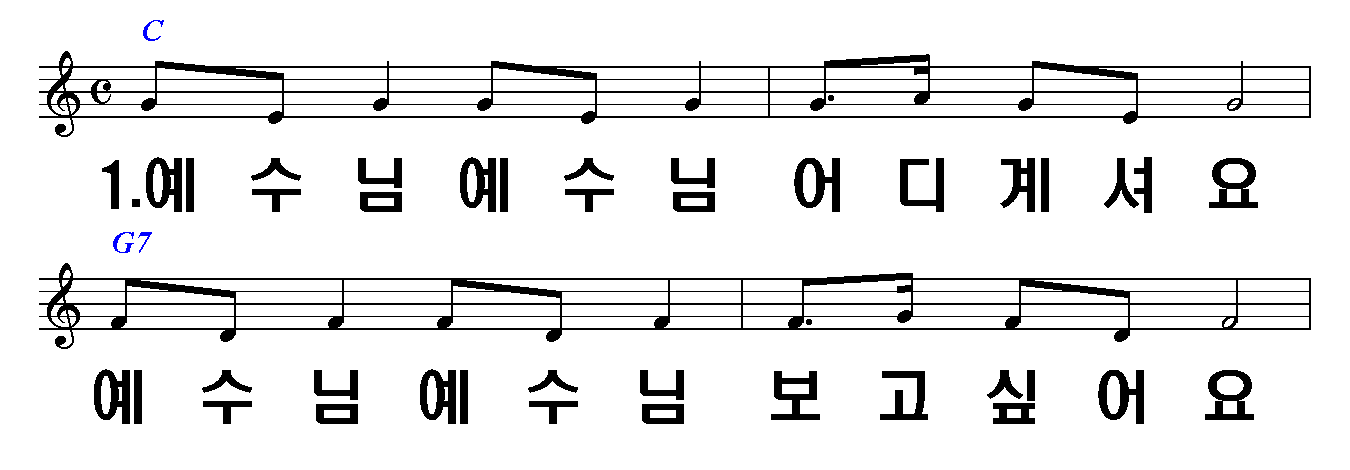 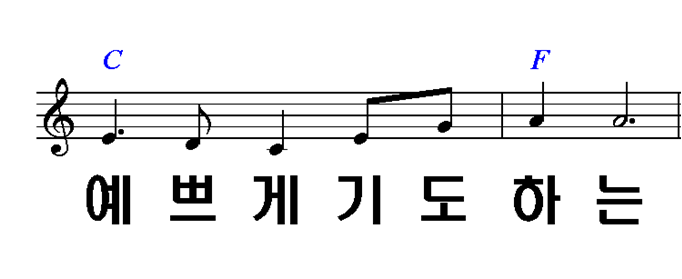 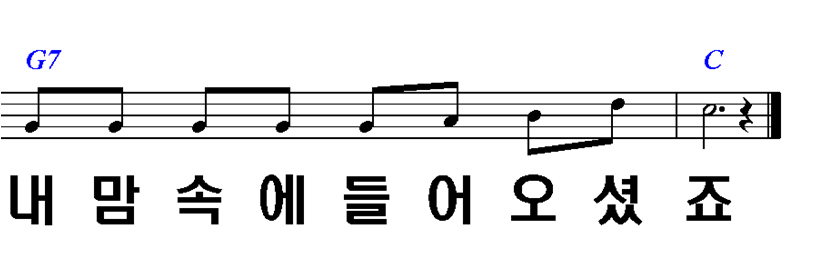 1/3
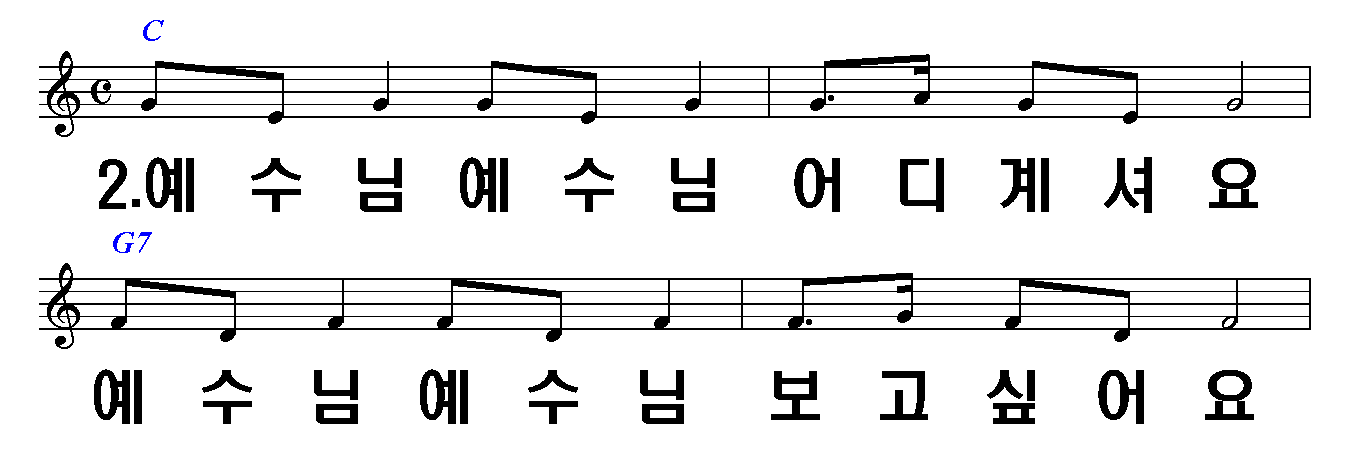 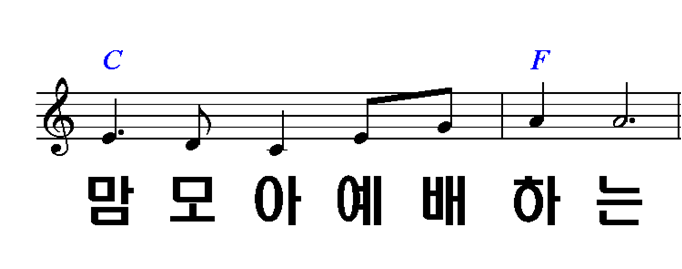 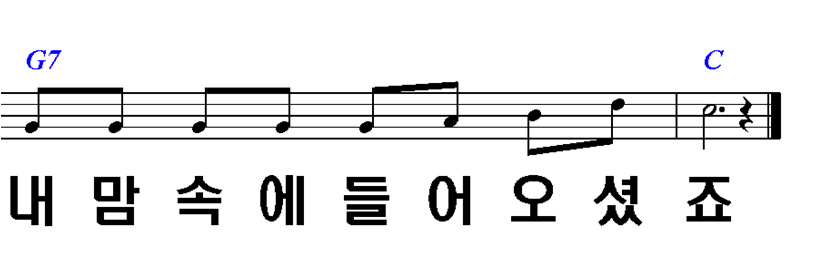 2/3
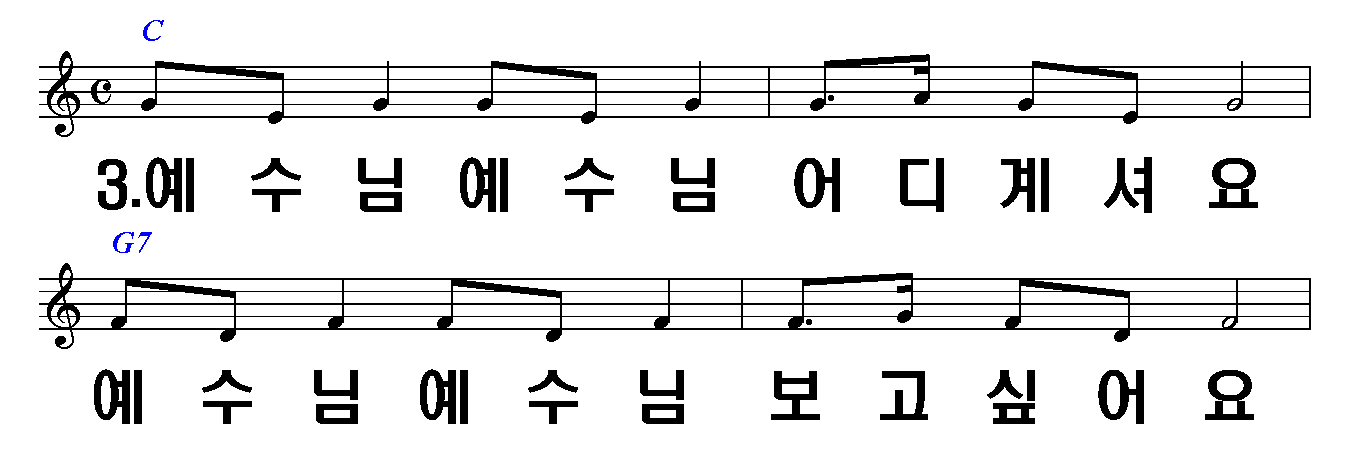 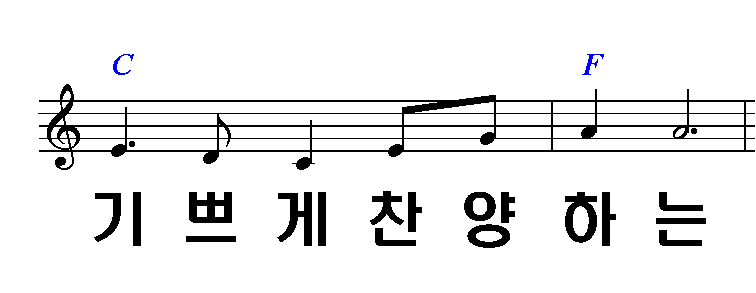 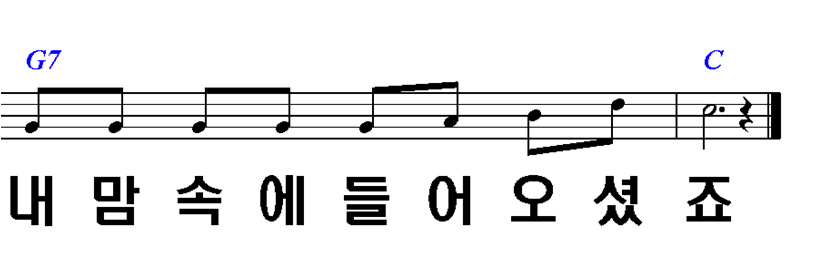 3/3